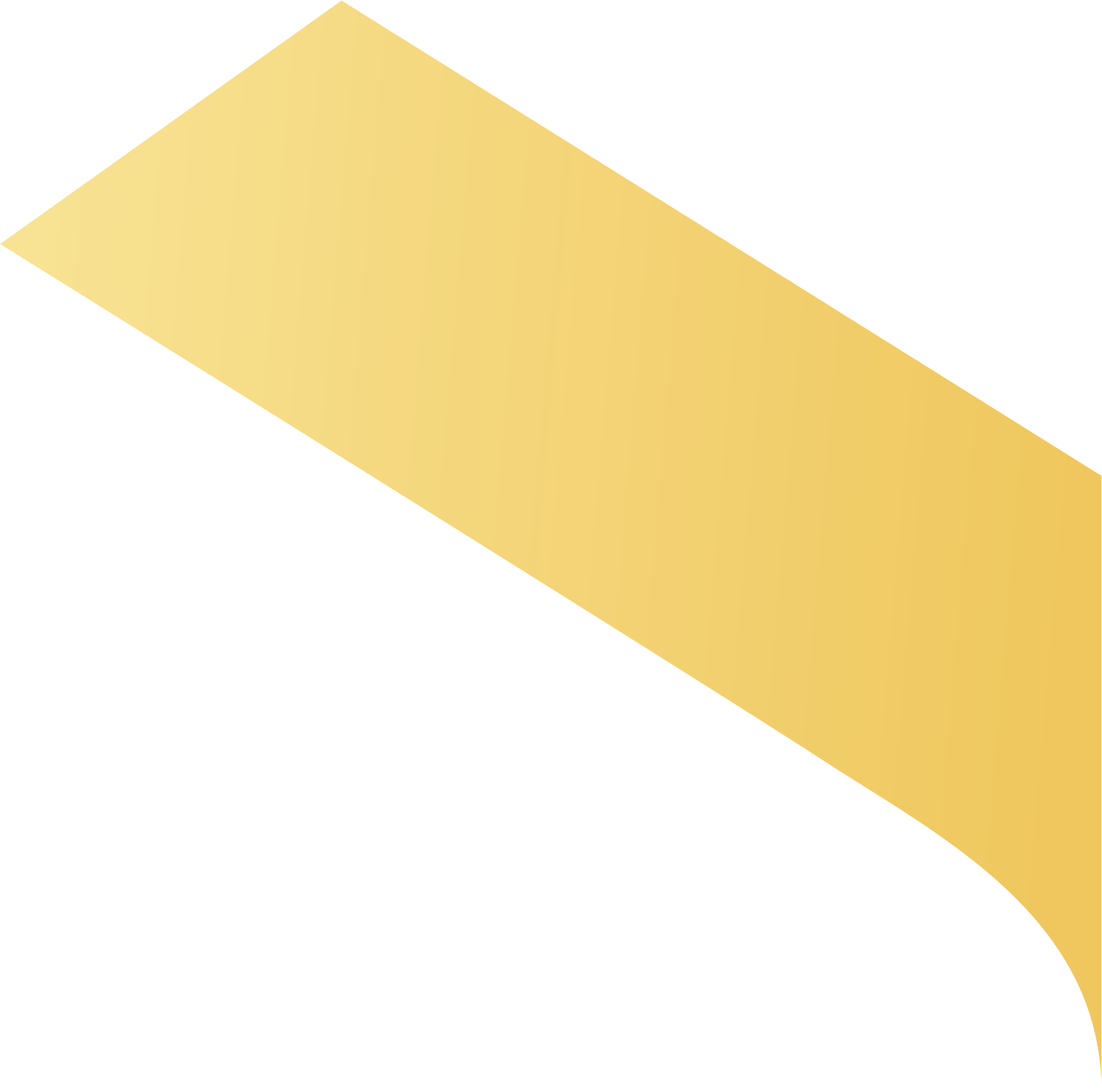 LOGO DO EVENTO
TÍTULO SE FOR EM POUCAS PALAVRAS
Título se forem muitas, muitas palavras use este com fonte menor e caixa alto e baixa (MONTSERRAT 50)
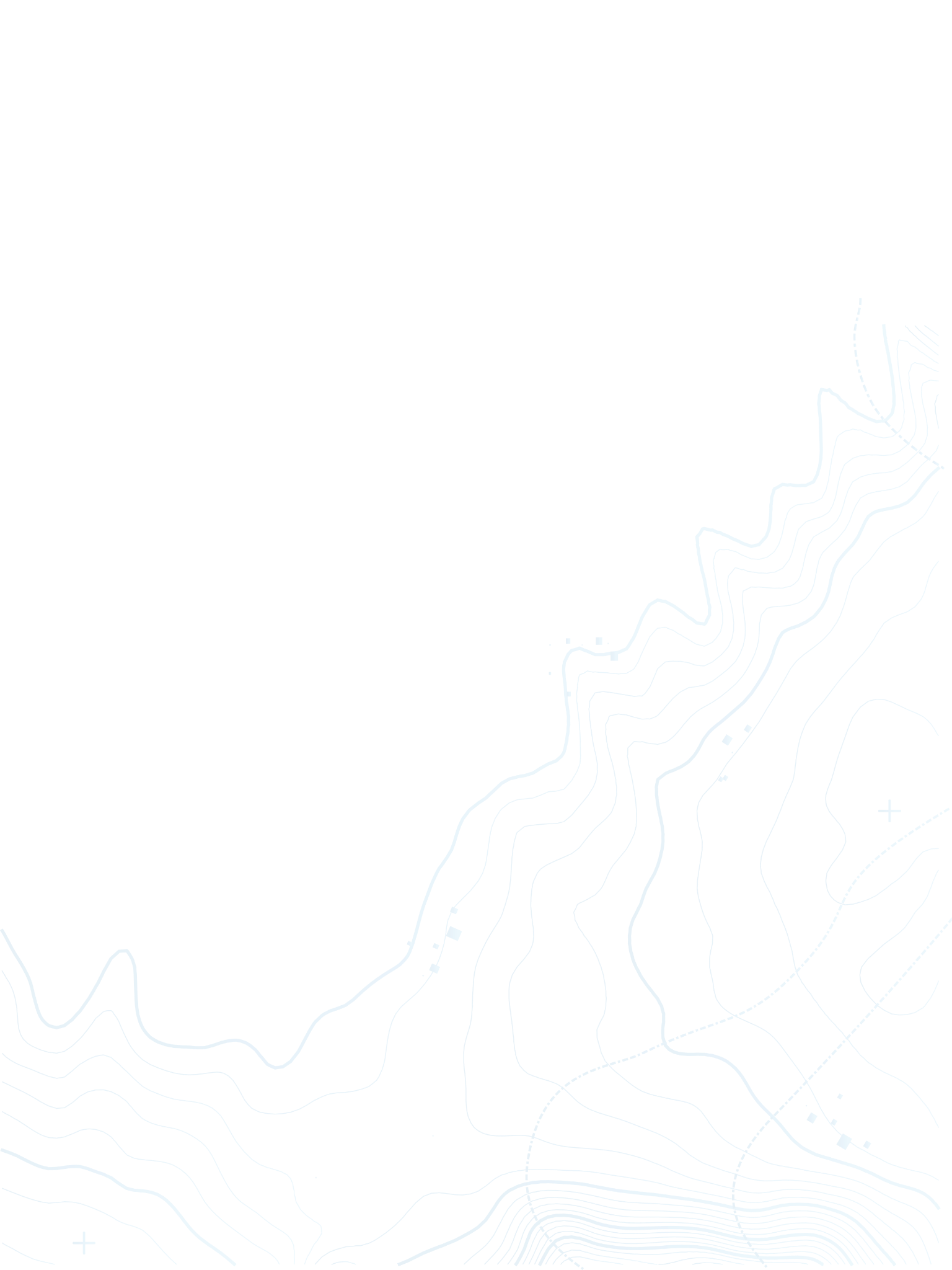 Assinatura - Nome (s) da (s) pessoa (s) responsável (eis)
Nome (s) do vínculo à instituição
INTRODUÇÃO (MONTSERRAT 36)
Texto Corrido em fonte Montserrat 30. Lorem ipsum dolor sit amet, consectetur adipiscing elit. Curabitur tempus dictum pulvinar. Fusce condimentum dapibus dolor non malesuada. Proin ultricies ullamcorper metus, sit amet elementum nisi pulvinar eget. Orci varius natoque penatibus et magnis dis parturient montes, nascetur ridiculus mus. Morbi eu dignissim nunc. Morbi venenatis, purus at rhoncus euismod, justo ante efficitur mi, quis sodales justo dui ut metus. Nunc massa nibh, vestibulum et sodales quis, faucibus vitae enim.
Figura 2. Legenda. (Montserrat, 28)
Figura 1. Legenda. (Montserrat, 28)
METODOLOGIA (MONTSERRAT 36)
Texto Corrido em fonte Montserrat 30. Lorem ipsum dolor sit amet, consectetur adipiscing elit. Curabitur tempus dictum pulvinar. Fusce condimentum dapibus dolor non malesuada. Proin ultricies ullamcorper metus, sit amet elementum nisi pulvinar eget. Orci varius natoque penatibus et magnis dis parturient montes, nascetur ridiculus mus. Morbi eu dignissim nunc. Morbi venenatis, purus at rhoncus euismod, justo ante efficitur mi, quis sodales justo dui ut metus. Nunc massa nibh, vestibulum et sodales quis, faucibus vitae enim.
Figura 3. Legenda. (Montserrat, 28)
CONCLUSÕES (MONTSERRAT 36)
Texto Corrido em fonte Montserrat 30. Lorem ipsum dolor sit amet, consectetur adipiscing elit. Curabitur tempus dictum pulvinar. Fusce condimentum dapibus dolor non malesuada. Proin ultricies ullamcorper metus, sit amet elementum nisi pulvinar eget. Orci varius natoque penatibus et magnis dis parturient montes, nascetur ridiculus mus. Morbi eu dignissim nunc. Morbi venenatis, purus at rhoncus euismod, justo ante efficitur mi, quis sodales justo dui ut metus. Nunc massa nibh, vestibulum et sodales quis, faucibus vitae enim.

Praesent pretium purus porta lacus dapibus rutrum. Sed bibendum rhoncus ex sit amet pellentesque. Suspendisse porttitor augue metus, nec pretium quam efficitur id. Proin et rhoncus odio. Morbi vehicula nisl sit amet enim ornare, ac ultrices sapien faucibus. Cras eget iaculis augue. Nunc erat lacus, blandit quis nisi a, egestas scelerisque ipsum. Aliquam ante risus, rutrum eu nunc eu, tempor sodales sapien.
RESULTADOS (MONTSERRAT 36)
Lorem ipsum dolor sit amet, consectetur adipiscing elit. Curabitur tempus dictum pulvinar. Fusce condimentum dapibus dolor non malesuada. Proin ultricies ullamcorper metus, sit amet elementum nisi pulvinar eget. Orci varius natoque penatibus et magnis dis parturient montes, nascetur ridiculus mus. Morbi eu dignissim nunc. Morbi venenatis, purus at rhoncus euismod, justo ante efficitur mi, quis sodales justo dui ut metus. Nunc massa nibh, vestibulum et sodales quis, faucibus vitae enim.

Praesent pretium purus porta lacus dapibus rutrum. Sed bibendum rhoncus ex sit amet pellentesque. Suspendisse porttitor augue metus, nec pretium quam efficitur id. Proin et rhoncus odio. Morbi vehicula nisl sit amet enim ornare, ac ultrices sapien faucibus. Cras eget iaculis augue. Nunc erat lacus, blandit quis nisi a, egestas scelerisque ipsum. Aliquam ante risus, rutrum eu nunc eu, tempor sodales sapien. Fusce orci neque, pellentesque ac neque sit amet, dignissim semper erat. Nulla lobortis eleifend mauris at iaculis. Nunc congue faucibus justo, non pretium sapien imperdiet eget. Ut rutrum rutrum felis. Pellentesque non erat quis neque ornare porta facilisis ac ipsum. Pellentesque malesuada, erat at vulputate eleifend, ex mauris porttitor neque, sed viverra ante diam eget nibh. Suspendisse varius rhoncus semper.
REFERÊNCIAS (MONTSERRAT 30)
Texto Corrido em fonte Montserrat 24. Lorem ipsum dolor sit amet, consectetur adipiscing elit. Curabitur tempus dictum pulvinar. Fusce condimentum dapibus dolor non malesuada. Proin ultricies ullamcorper metus, sit amet elementum nisi pulvinar eget. Orci varius natoque penatibus et magnis dis parturient montes, nascetur ridiculus mus. Morbi eu dignissim nunc. Morbi venenatis, purus at rhoncus euismod, justo ante efficitur mi, quis sodales justo dui ut metus. Nunc massa nibh, vestibulum et sodales quis, faucibus vitae enim.
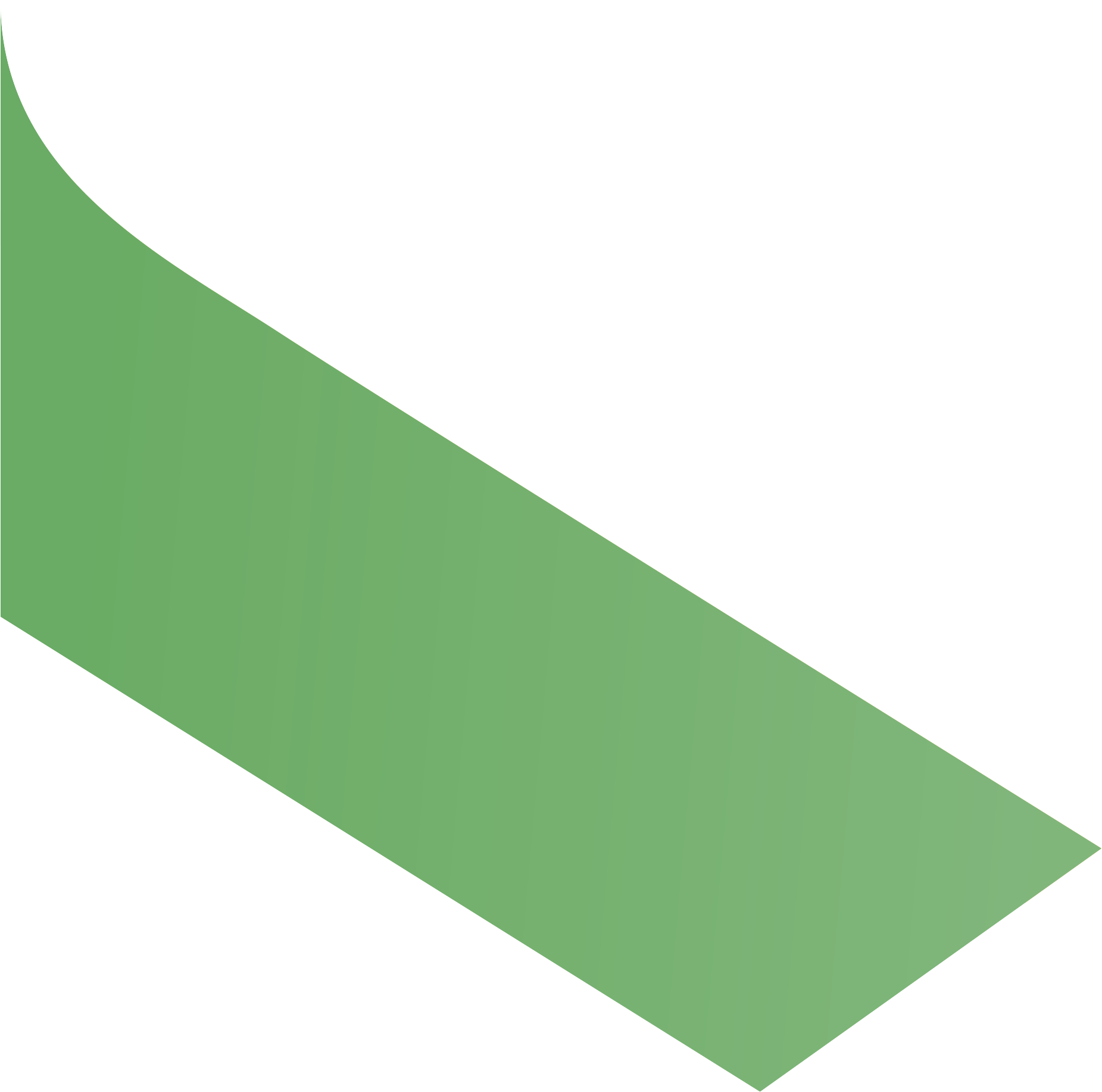 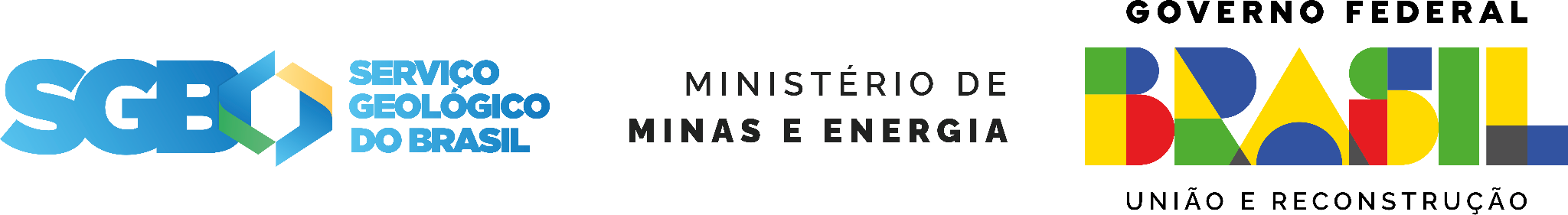